Г Е Н О Ц И Д
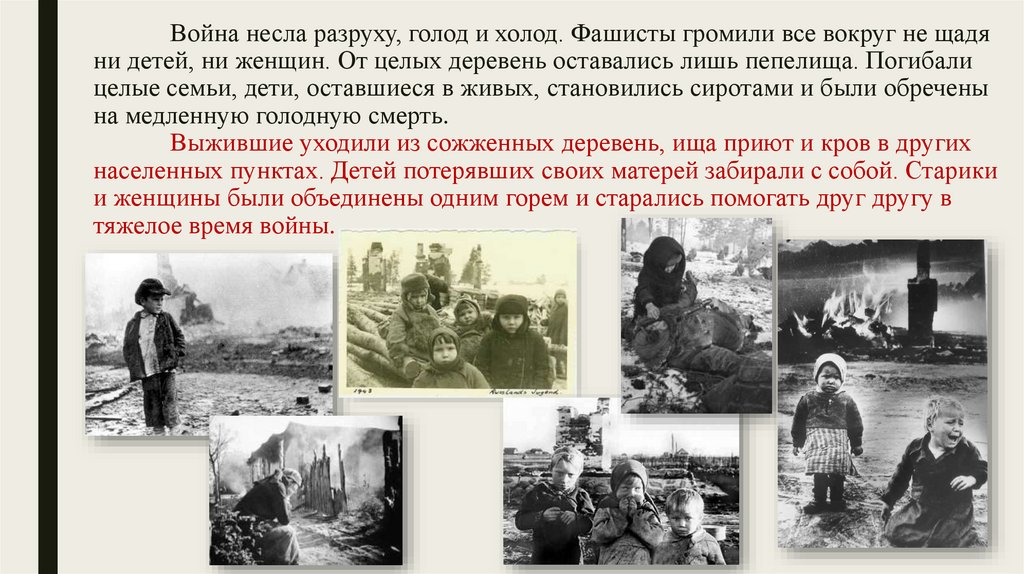 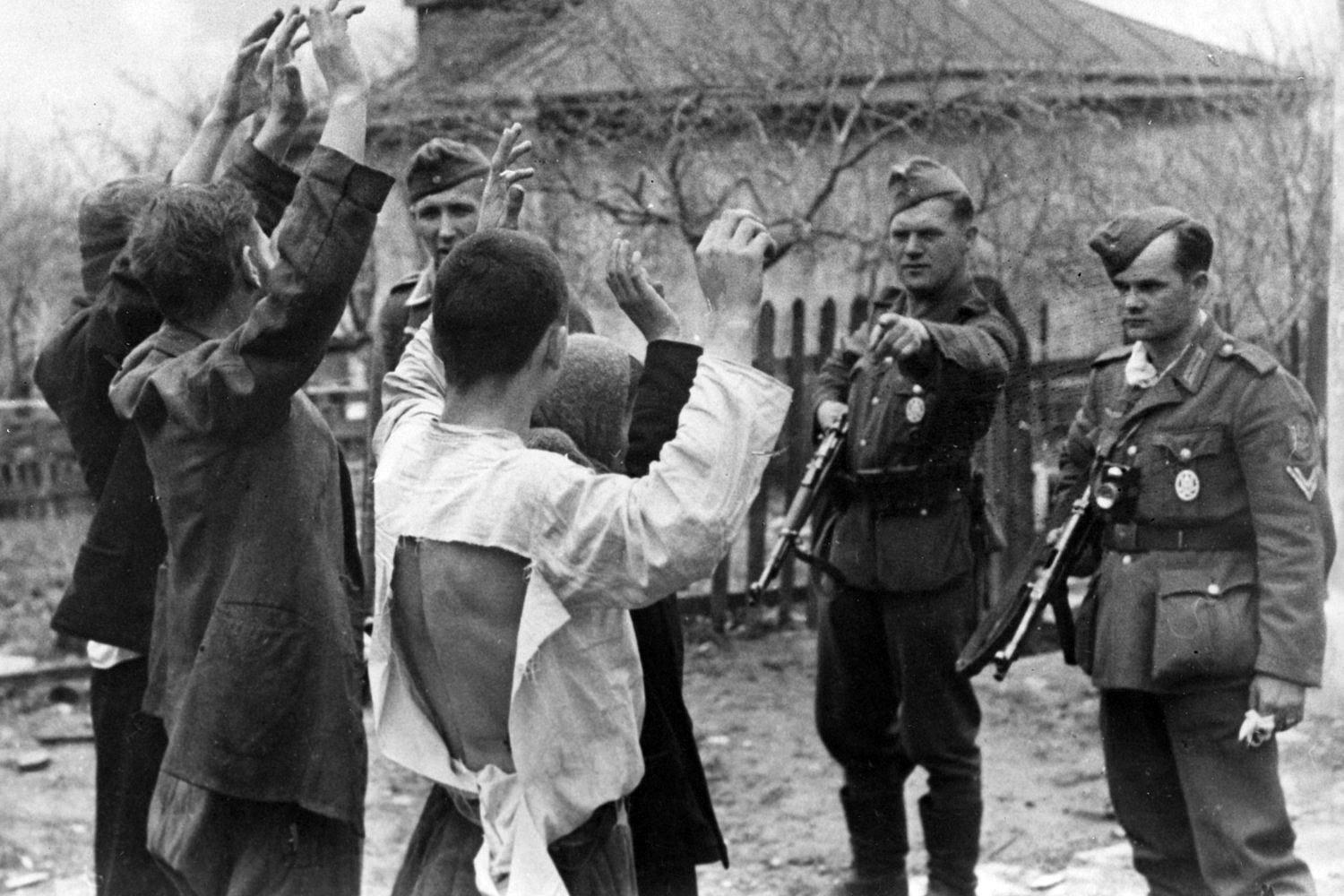 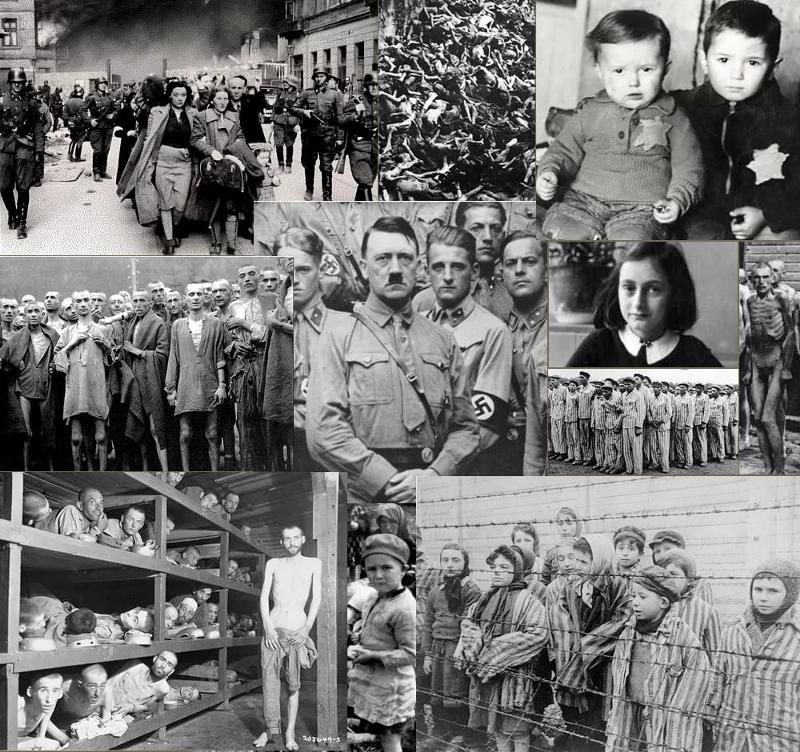 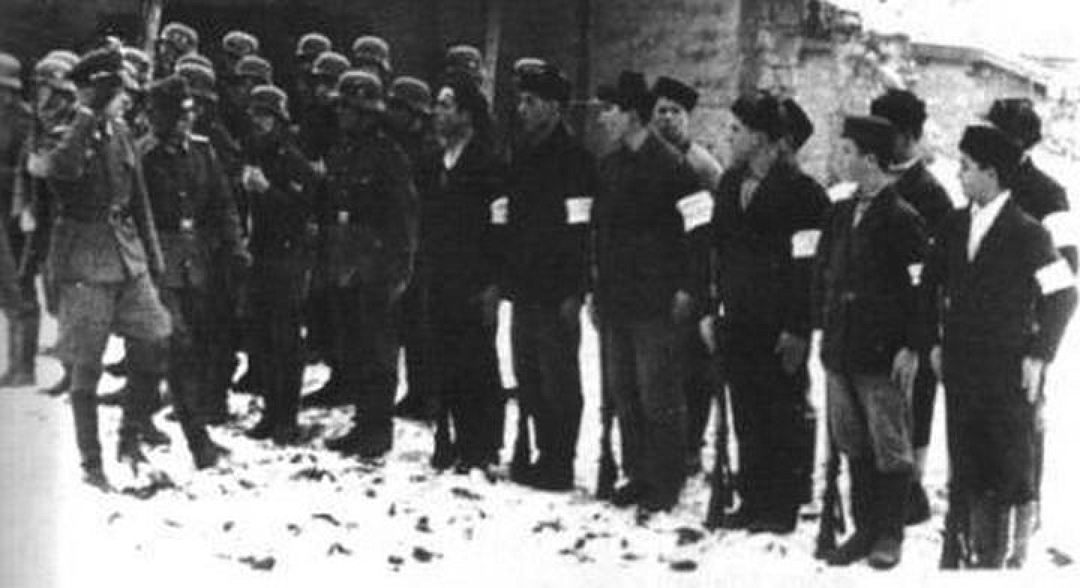 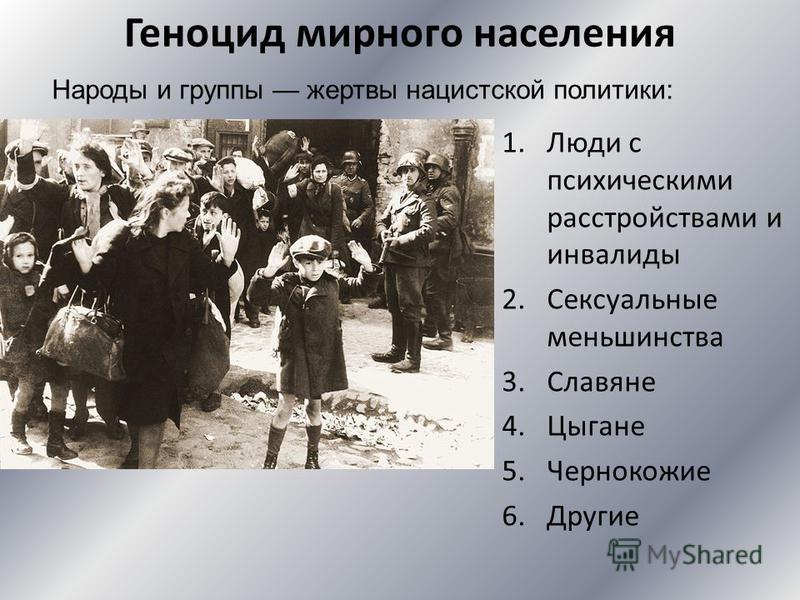 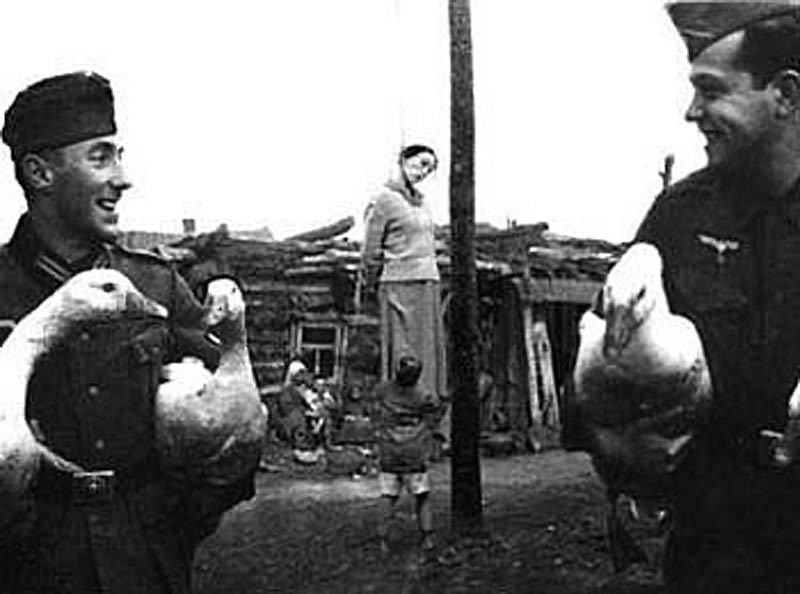 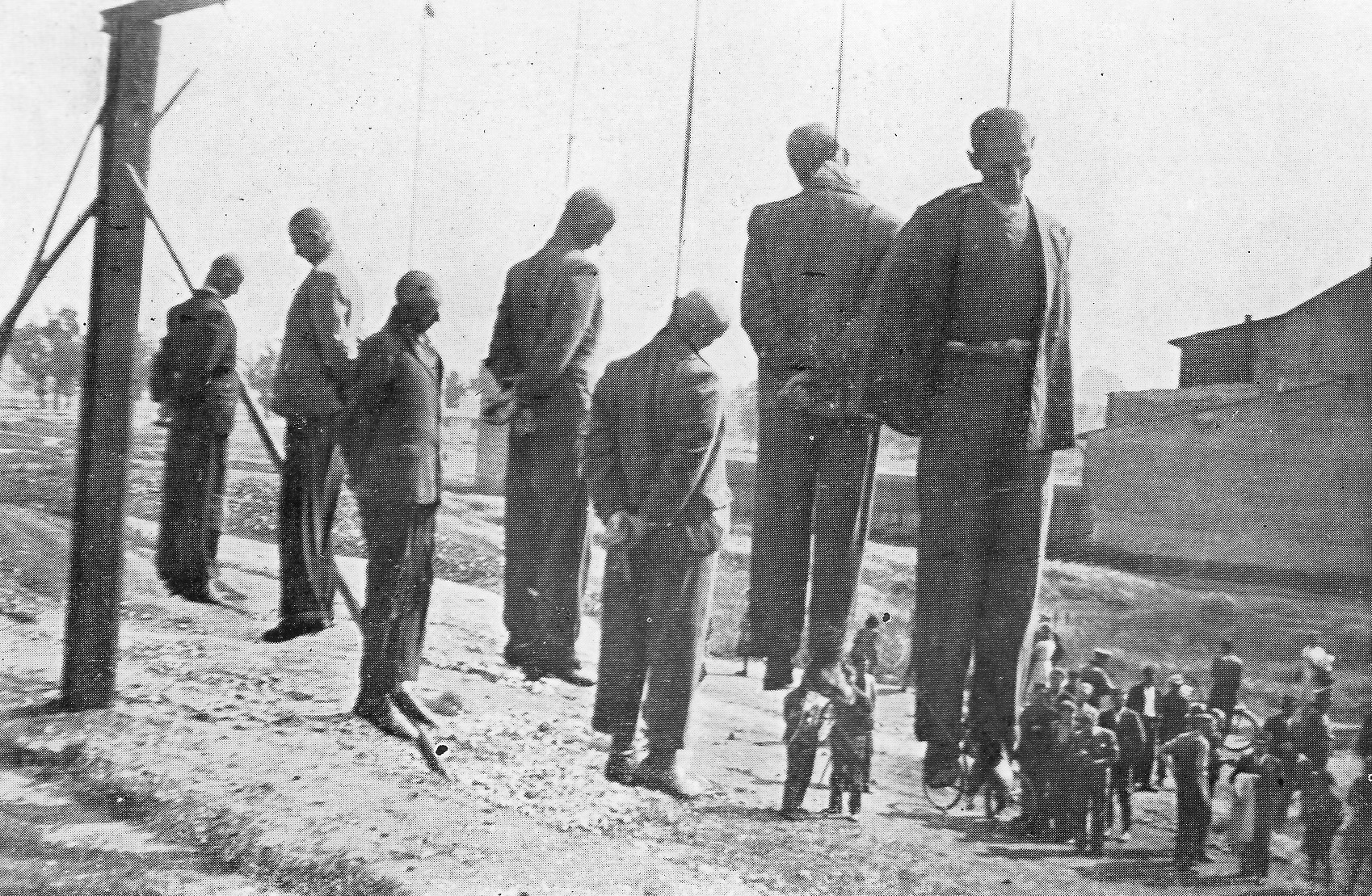 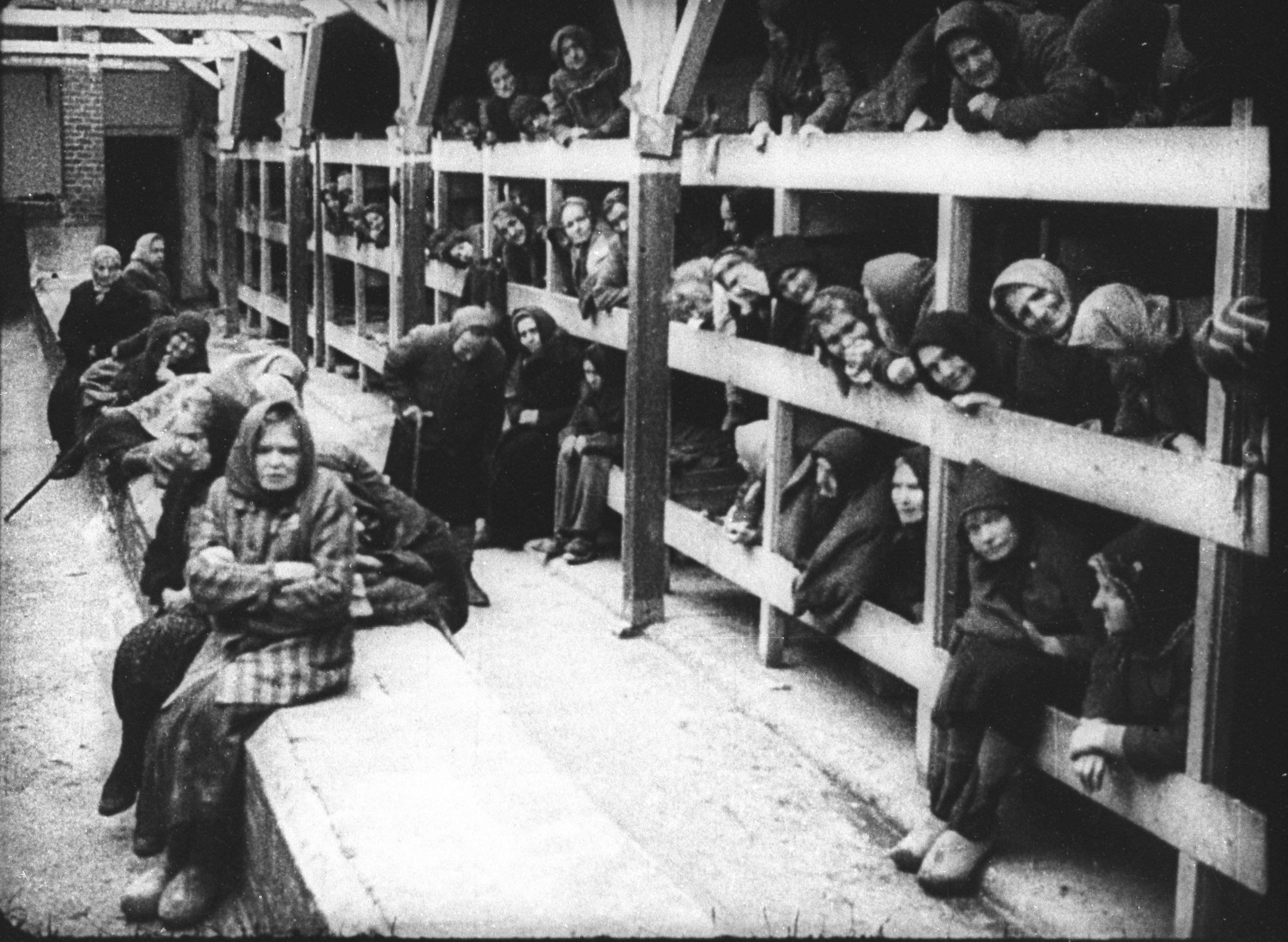 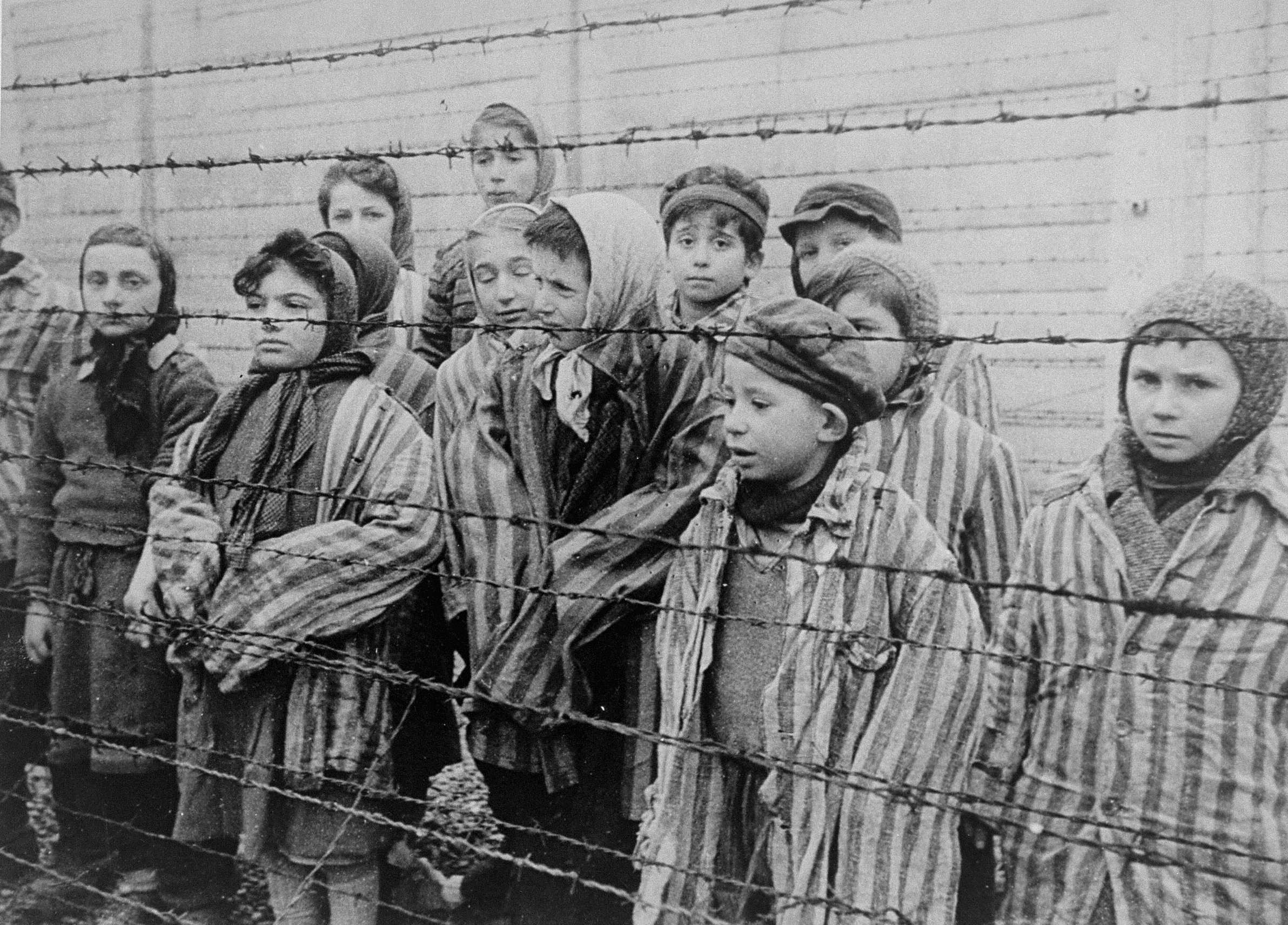